©YGAM 2020: All rights reserved
KS4 SURVEY V1.1/DEC20
Using this document
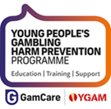 KS4: Survey
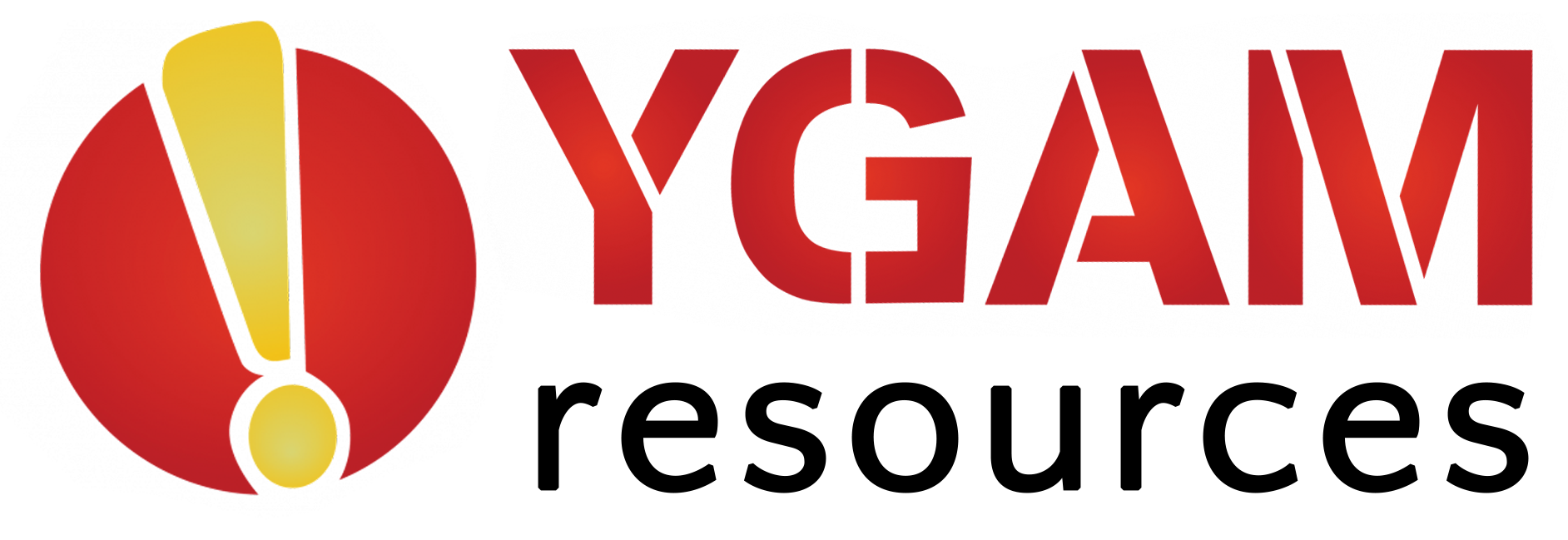 This document is intended to explore attitudes and behaviours prior (for KS4) to the delivery of our resources and then again at the end of delivery. It is optional, but we hope if you do use it that it can help us to gather information which will explore the impact of our resources.  We may use the feedback to inform future practise. Please send responses to training@ygam.org. This document is also available electronically via Typeform and the link is: 
Pre-Session Survey – https://form.jotform.com/212553062539353 
Post Session Survey - https://form.jotform.com/212552819792363 

The survey includes the Pre survey, which asks 4 questions with the aim to understand children’s baseline knowledge. We ask them to rate their knowledge using a scale of 1-5. Where 1 is not very sure and 5 is very confident/sure. 

The Post-Session survey aims to reflect on those initial responses and gather information on their enjoyment of the content/sessions. The same scale is utilised on the knowledge and information questions. If you are concerned about any young person please see the sign posting options on slide 5 and we recommend you follow your internal safeguarding procedures.
V1.1/DEC20
Pre-Session Survey
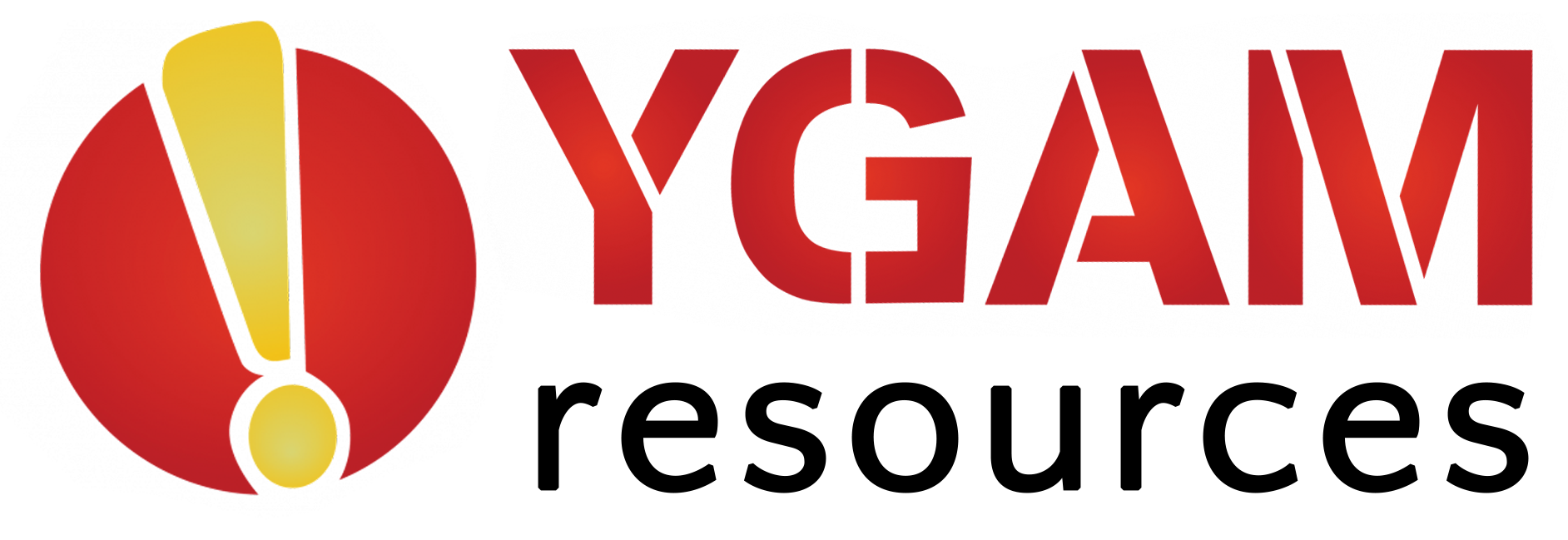 Class:
School/Organisation
1		   2		  3		  4		   5
I understand why people might game and/or gamble. Please circle.
1		   2		  3		  4		   5
I understand the financial risks of gaming and gambling.    Please circle.
I understand how gaming and gambling might affect health and well-being.   Please circle.
1		   2		  3		  4		   5
I understand how gaming and gambling harm can impact others.    Please circle.
1		   2		  3		  4		   5
V1.1/DEC20
Post-Session Survey
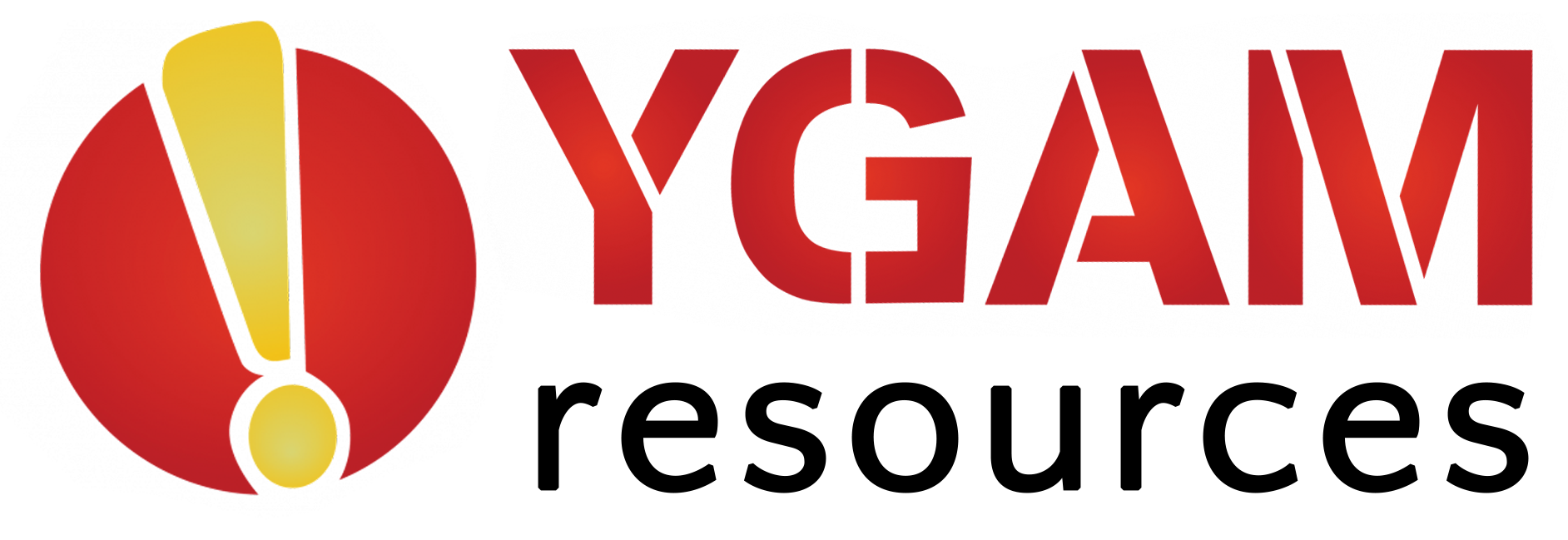 Class:
School/Organisation
1		   2		  3		  4		   5
I understand why people might game and/or gamble. Please circle.
I understand the financial risks of gaming and gambling.    Please circle.
1		   2		  3		  4		   5
I understand how gaming and gambling might affect health and well-being.   Please circle.
1		   2		  3		  4		   5
I understand how gaming and gambling harm can impact others.    Please circle.
1		   2		  3		  4		   5
V1.1/DEC20
Post-Session Survey
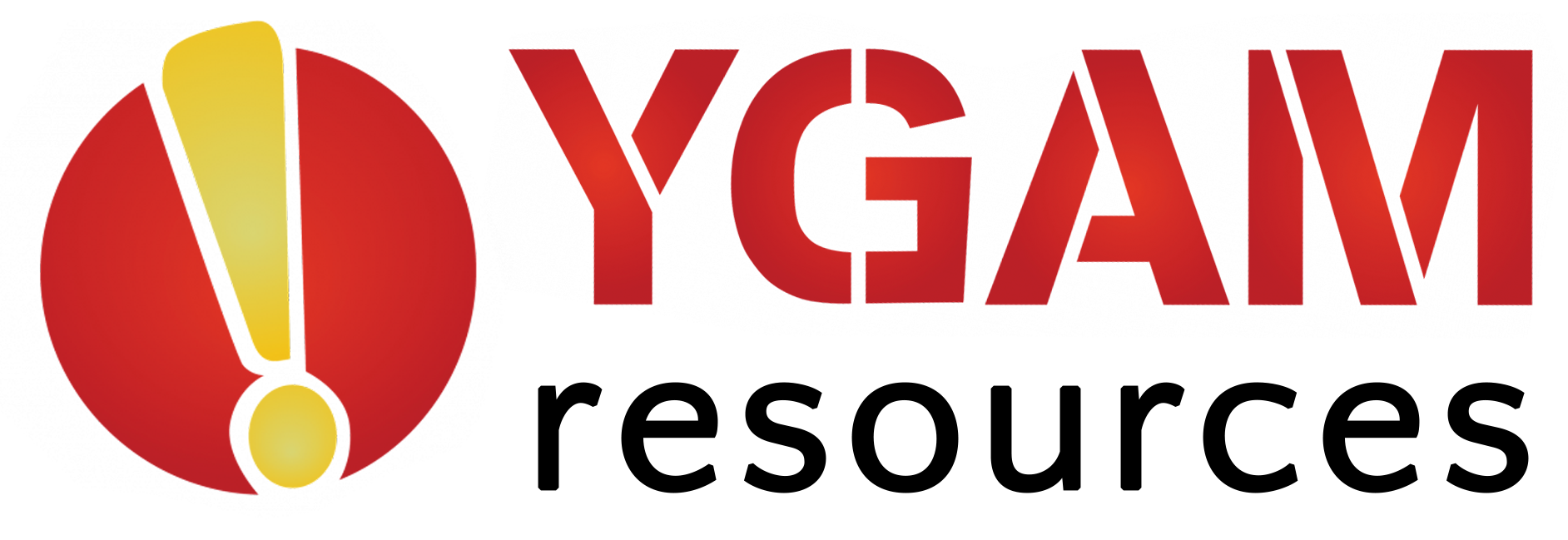 Class:
School/Organisation
What did you enjoy about these lessons? Please write your response below.
I feel more able to make informed choices as a result of these lessons. Please circle.

	 1		   2		  3		  4		   5
Do you feel teachers, parents and carers have enough knowledge to support young people? Please circle.          	YES 		NO
What would you like to know more about? Please write your response below.
V1.1/DEC20
sign Posting
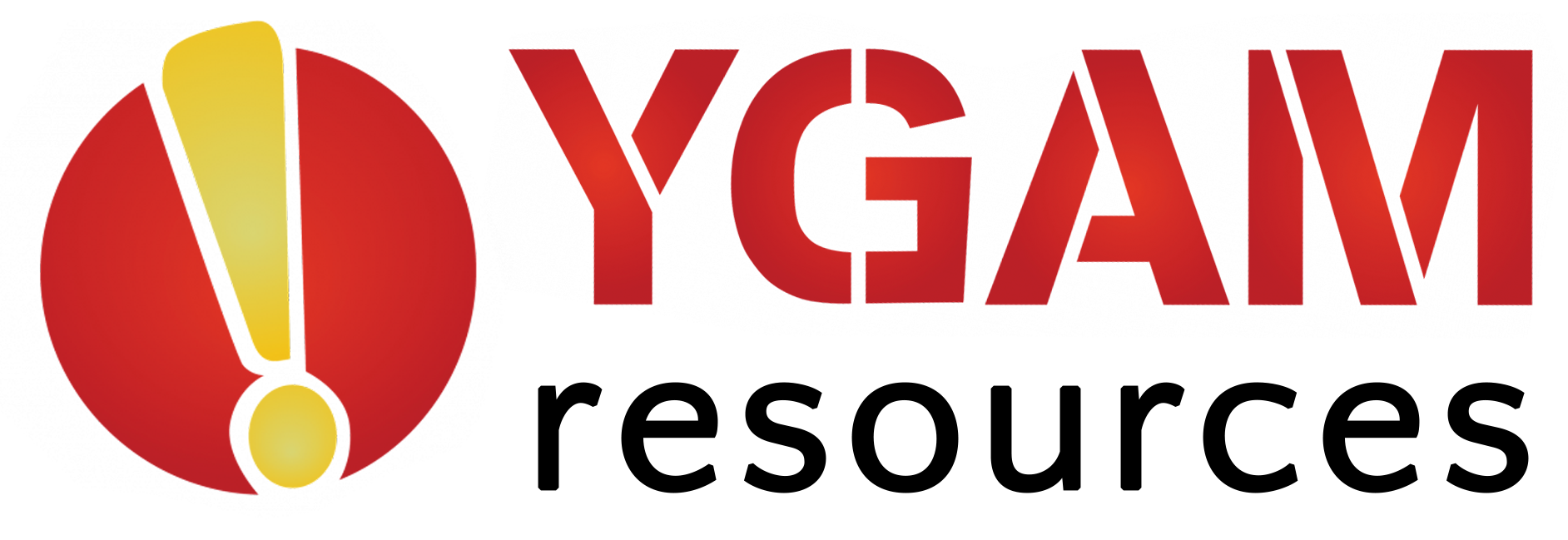 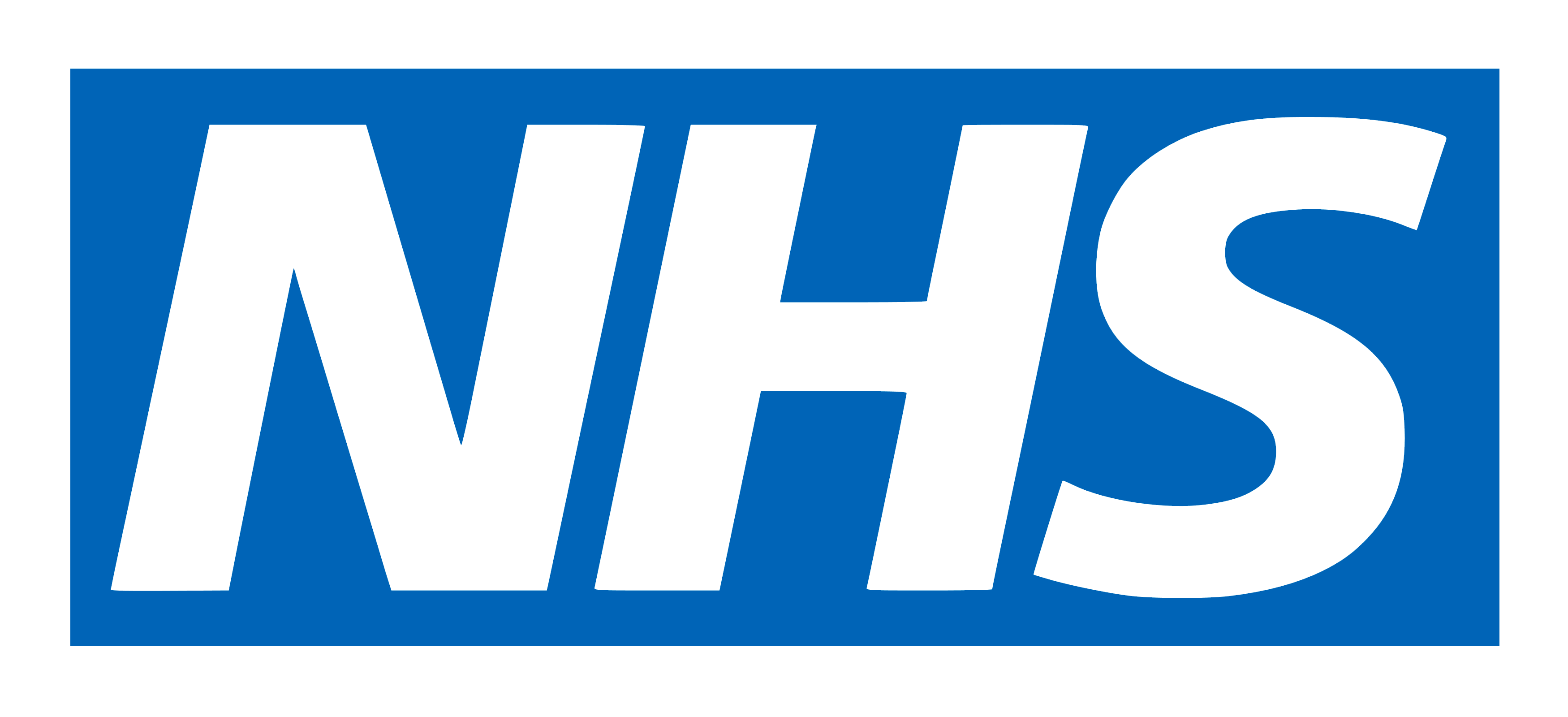 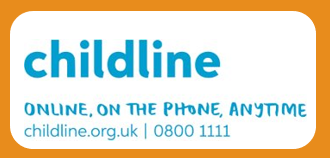 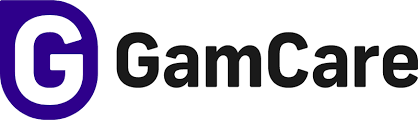 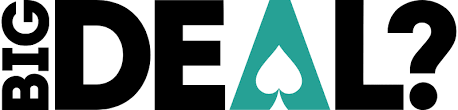